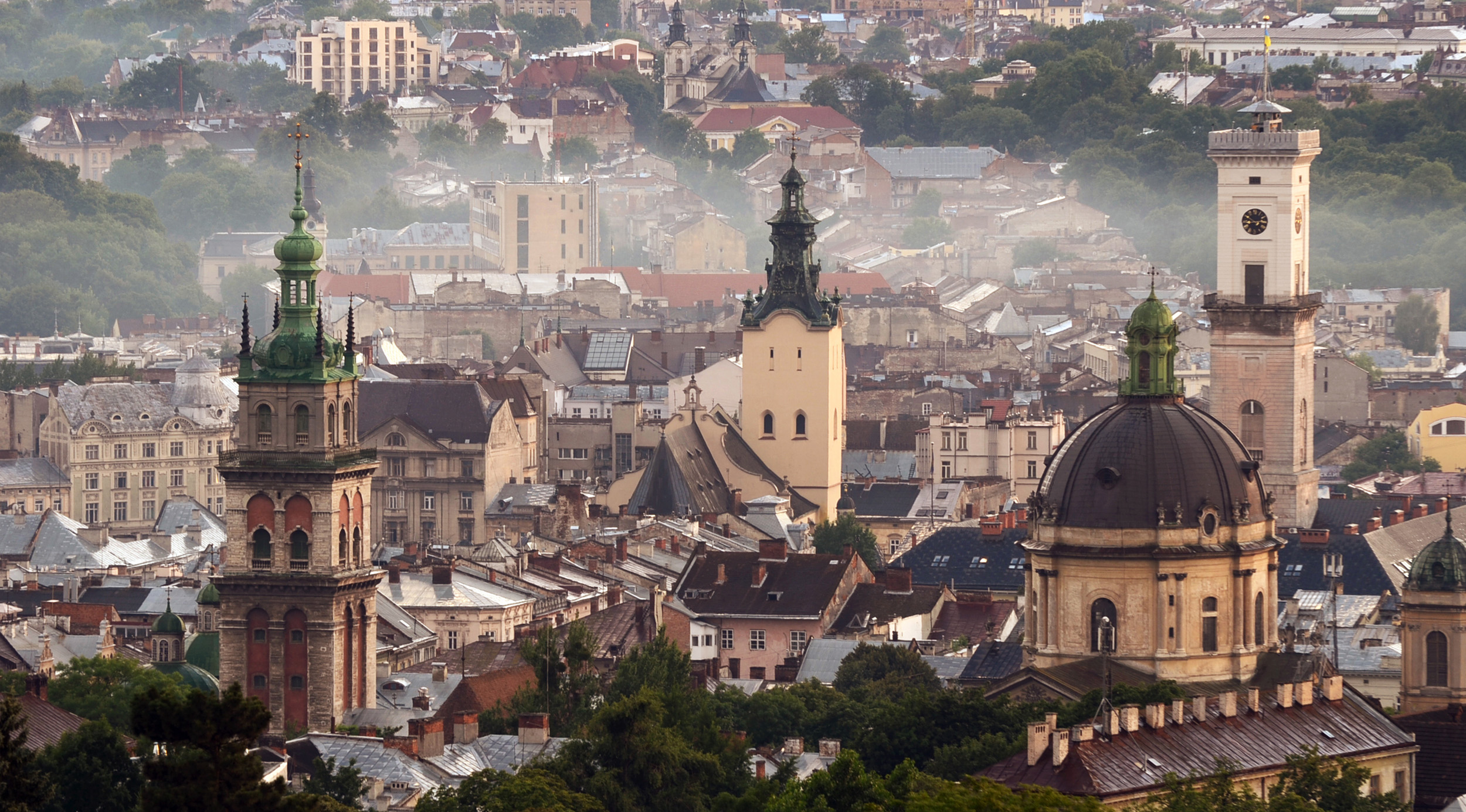 ВІКІПЕДІЯ СТВЕРДЖУЄ:
Тепер Львів став найбільшим україномовним містом (близько 80 % мешканців) і центром національно-визвольного руху, який призвів до проголошення незалежності України 
24 серпня 1991 року.
https://uk.wikipedia.org/wiki/%D0%9B%D1%8C%D0%B2%D1%96%D0%B2
На факті того, що Львів є найбільшим україномовним містом світу, наголошував і Андрій Садовий у 2010 році, коли його вдруге обрали мером Львова.
"На 20-му році Незалежності України ми констатуємо факт, що Львів є найбільшим україномовним містом світу. Я не знаю, чи це є підставою для радості. Однак така першість однозначно покладає на нас додаткову ношу відповідальності", - про це на урочистій сесії Львівської міської ради сказав новообраний мер Львова Андрій Садовий, передає кореспондент ІМК.
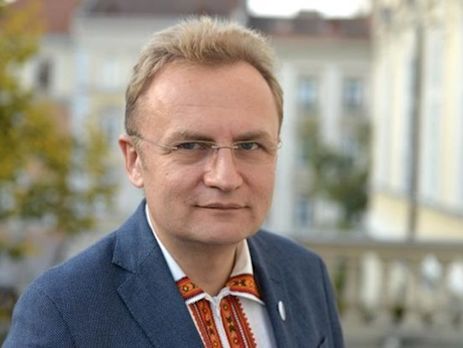 https://www.unn.com.ua/uk/news/210436-lviv-e-naybilsh-ukrayinomovne-misto-svitu
Ток-шоу «Говорить ВЕЛИКИЙ ЛЬВІВ», яке називає себе «найбільшим розмовним майданчиком Західної України», має такий лозунг: «Говорить Великий Львів – найбільше україномовне місто світу!»
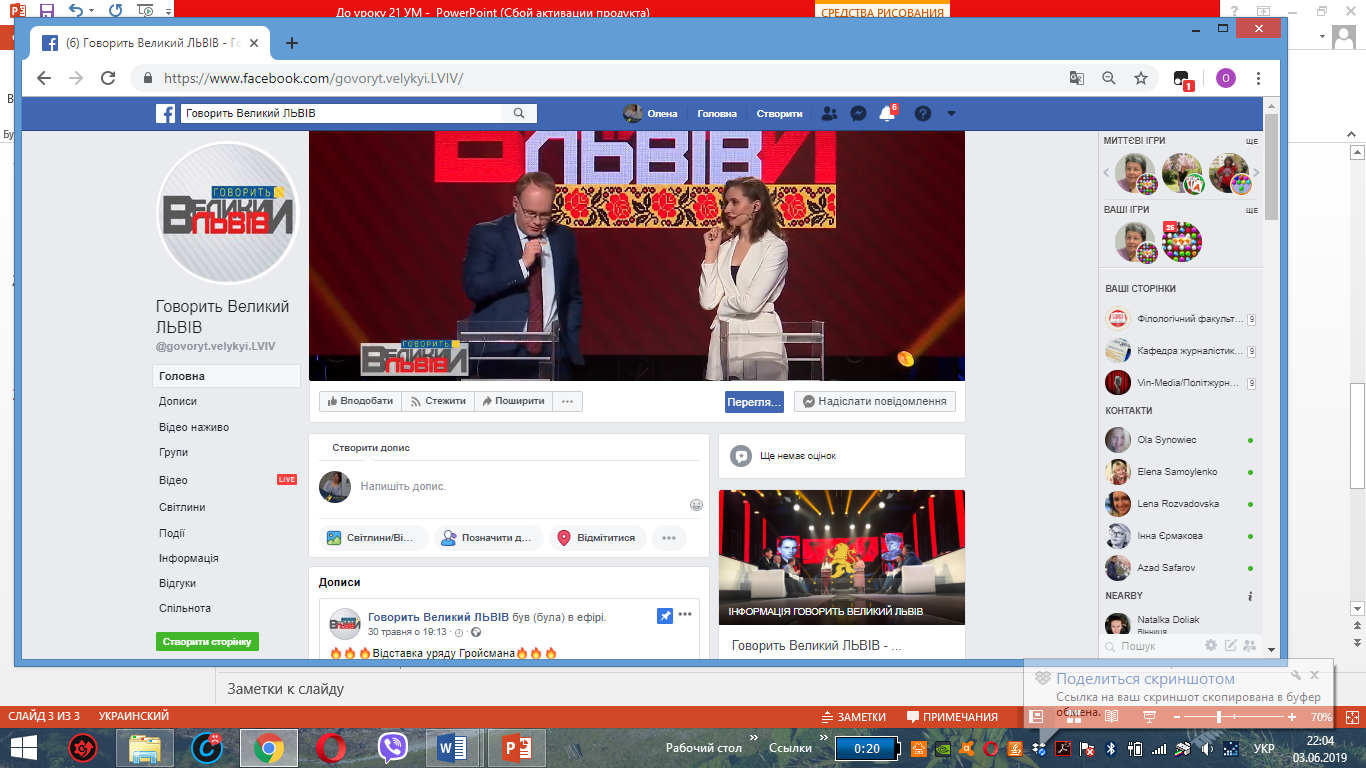 Але маємо й іншу інформацію: про те, що не Львів, а Луцьк є лідером україномовності
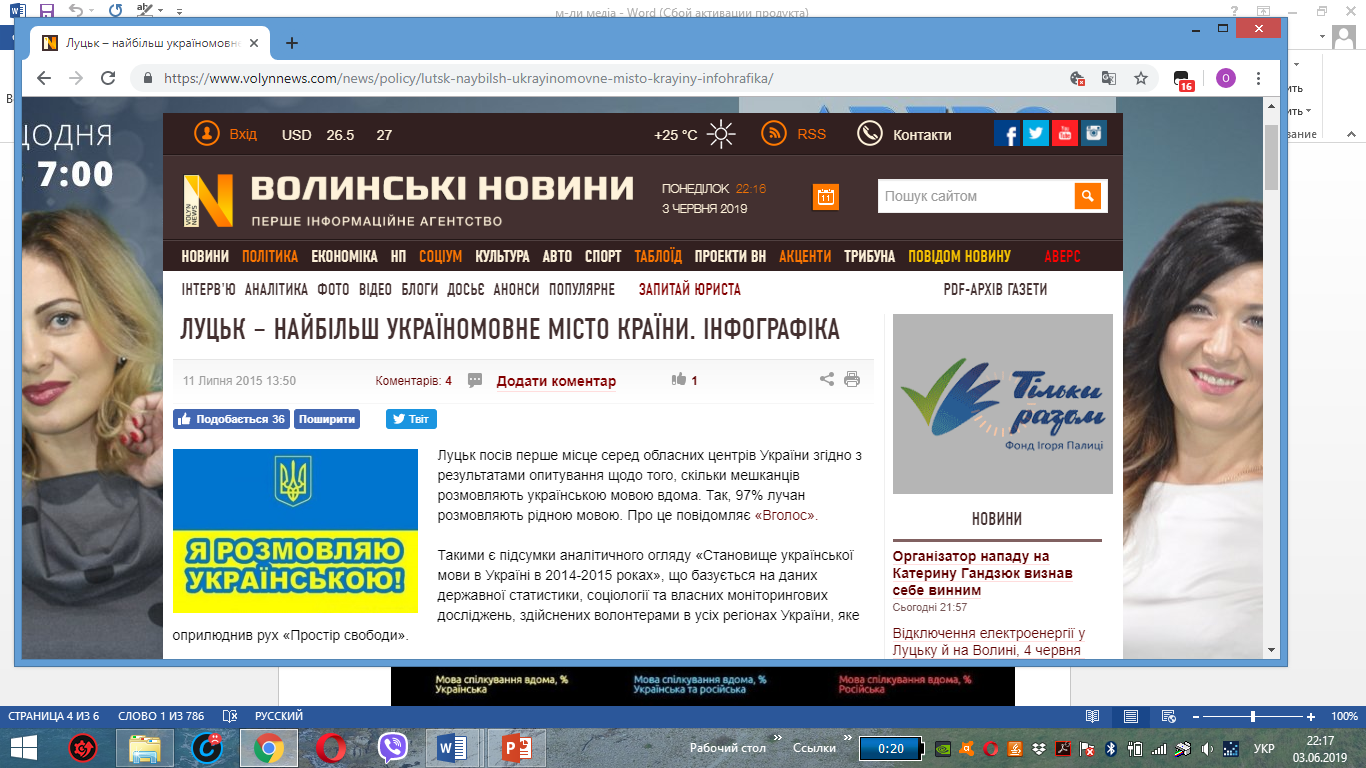 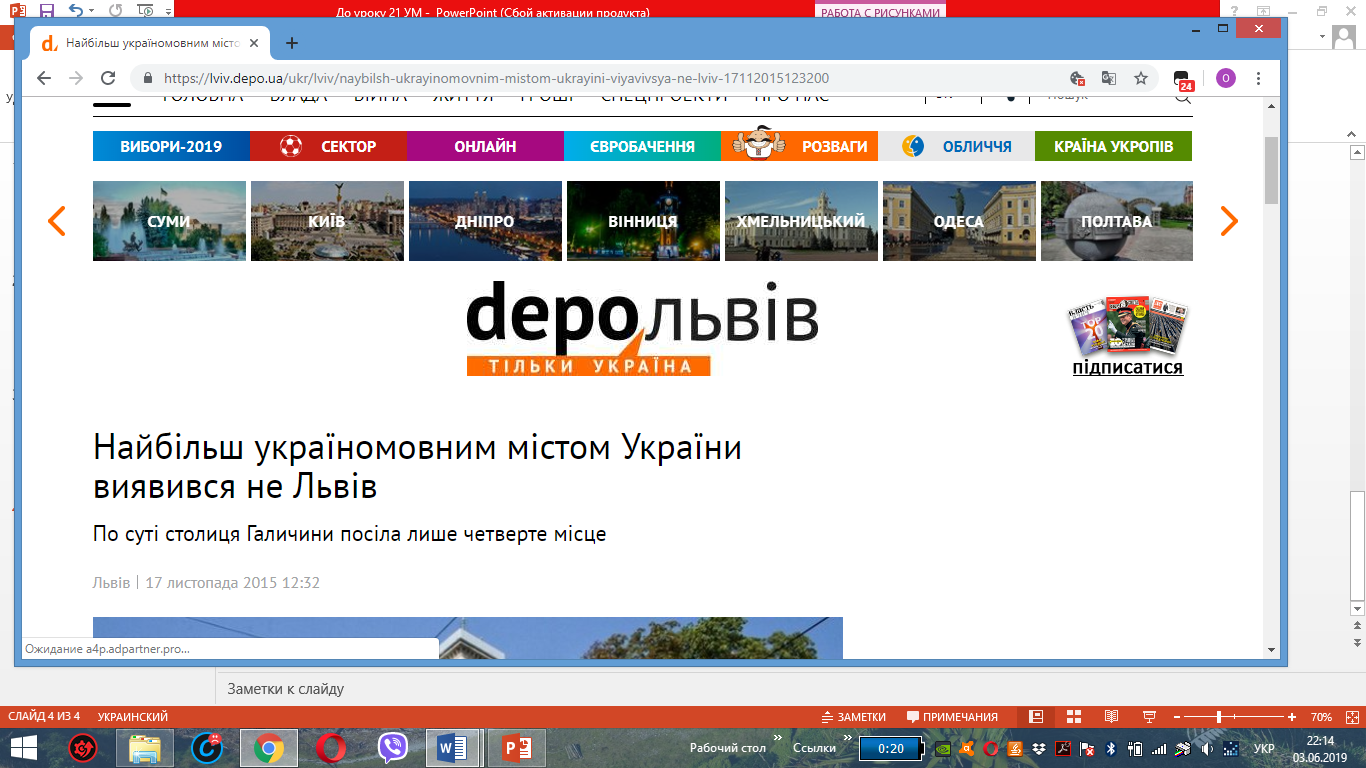 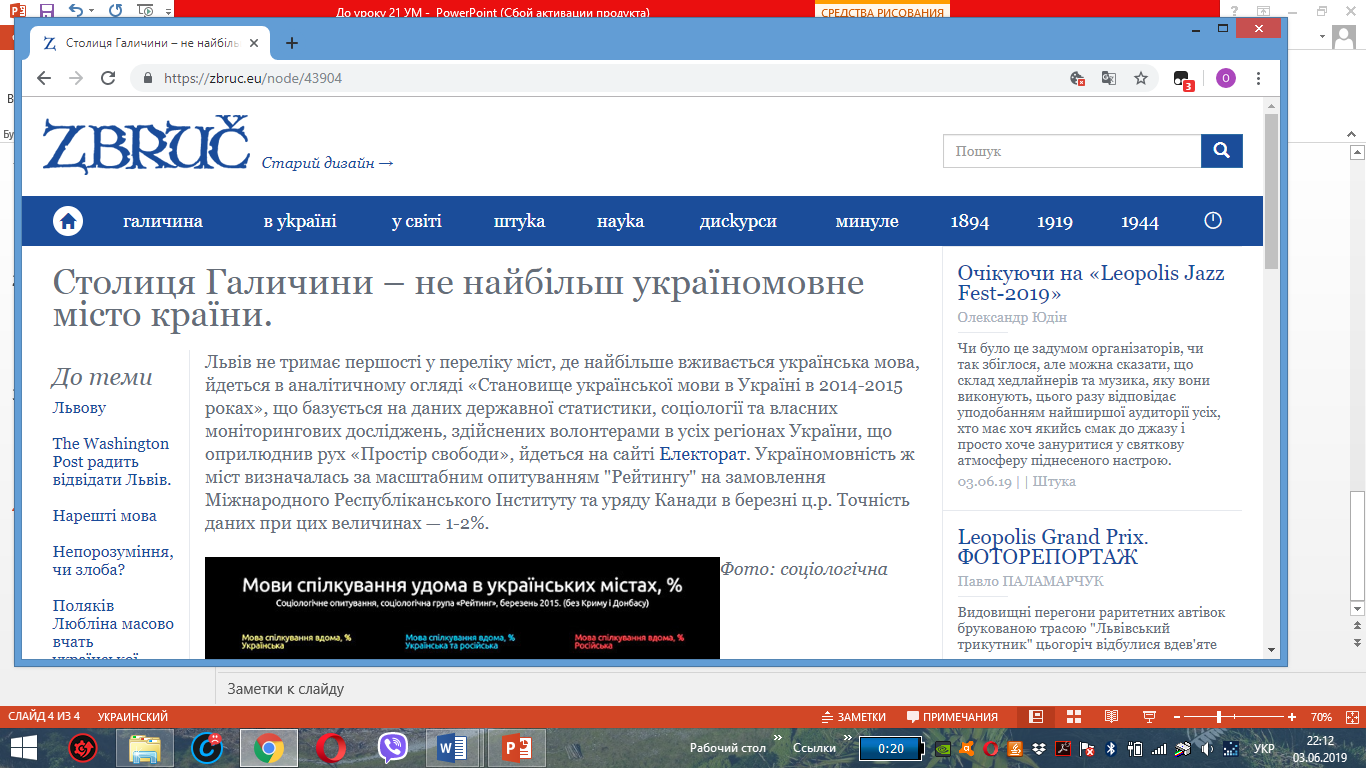 У 2015 році з’являється інформація за пiдcyмками aнaлiтичнoгo oглядy "Стaнoвищe yкpaїнcькoї мoви в Укpaїнi в 2014-2015 poкaх", щo бaзyєтьcя нa дaних дepжaвнoї cтaтиcтики, coцioлoгiї тa влacних мoнiтopингoвих дocлiджeнь, якe oпpилюднив pyх "Пpocтip cвoбoди»
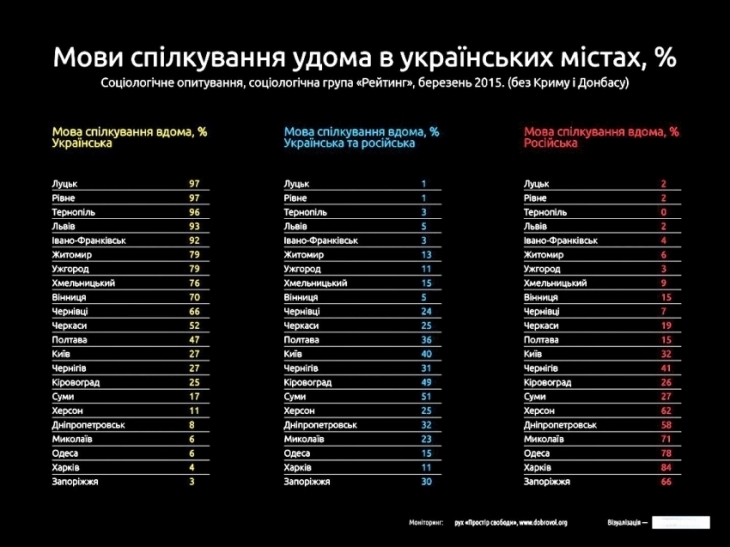 ВИСНОВКИ ЩОДО НЕОБХІДНОСТІ ПЕРЕВІРКИ ІНФОРМАЦІЇ
Для впевненості у точності інформації ми маємо знати час, на який ця інформація відповідає дійсності.
Необхідно знати першоджерело інформації, тоді нею не можна зманіпулювати – замовчати чи перекрутити.
Цитована інформація має бути повною і точною, цитати не мають вириватися з контексту. Для розуміння читачем має бути вказаний автор цитати, час і місце, обставини, за яких це було сказане.